111. Gozo Da Servir A Cristo
1. Gozo da servir a Cristo
En la vida al caminar,
De alabanzas llena el alma
Todo el día, sin cesar.

Coro:
Gozo tengo yo en servir a Cristo,
Gozo que no tiene igual.
Cada día puedo ver que me da de su poder;
Llena mi alma de su gozo celestial.
2. Gozo da servir a Cristo
En la dicha o el dolor,
Llena el alma de armonía
Y le da santo esplendor. 

Coro:
Gozo tengo yo en servir a Cristo,
Gozo que no tiene igual.
Cada día puedo ver que me da de su poder;
Llena mi alma de su gozo celestial.
3. Gozo da servir a Cristo,
Caminando con mi Dios,
Es el santo Jesucristo
Que me guía con su voz. 

Coro:
Gozo tengo yo en servir a Cristo,
Gozo que no tiene igual.
Cada día puedo ver que me da de su poder;
Llena mi alma de su gozo celestial.
4. Gozo da servir a Cristo,
Aunque reine oscuridad
Pues en mi alma yo disfruto
De divina claridad. 

Coro:
Gozo tengo yo en servir a Cristo,
Gozo que no tiene igual.
Cada día puedo ver que me da de su poder;
Llena mi alma de su gozo celestial.
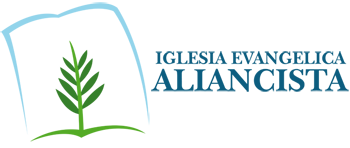